Analysis of the Norwegian economy and forecasts for the years 2010-2020.
Slabtcova Anastasia
2012
Content
1.  Problem statement.
2.  Fitting of parameters.
3.  The result of the identification of models.
4.  The baseline forecast.
5.  Negative forecast.
1.    Problem statement.
2.     Fitting of parameters.
Figure 1. Fitting of labor L (t) on the basis of statistical data
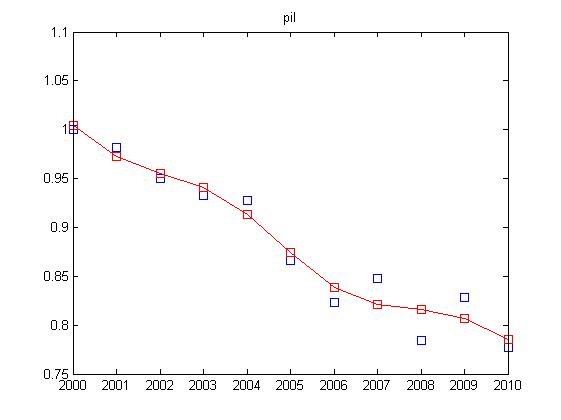 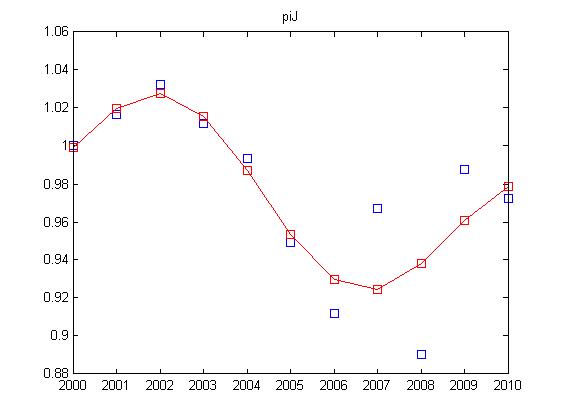 3.     The result of the identification of models.
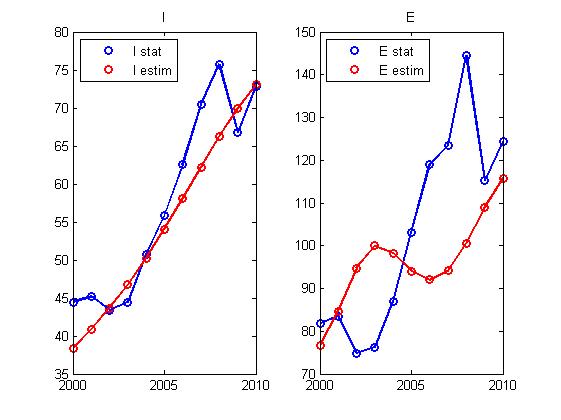 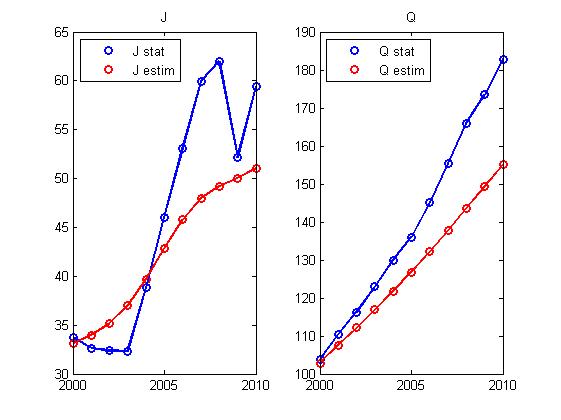 Figure 5. Results for capital K(t) and GDP Y(t)
Figure 6. Results for import s I(t) and exports E(t)
Figure 7. Results for Investments J (t) and final consumption Q (t)
4.     The baseline forecast.
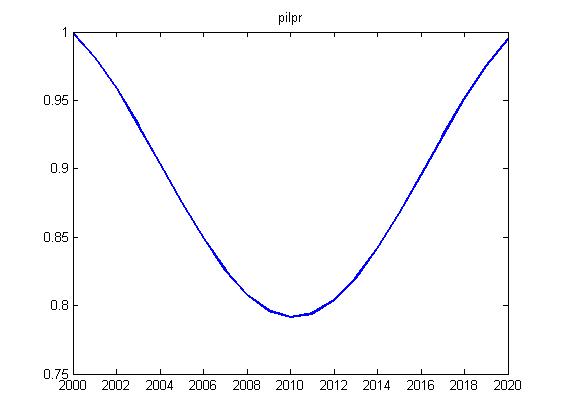 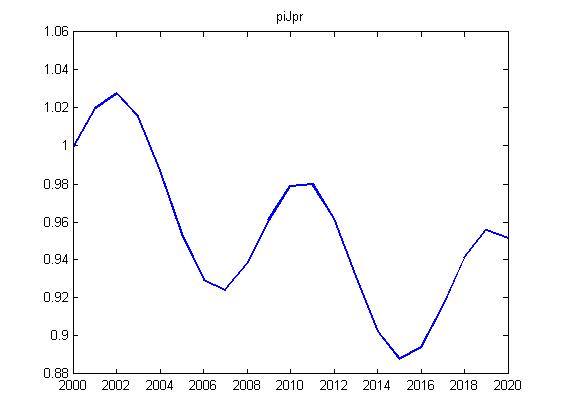 Figure 8. Forecast graphic of the relative price index for exports
Figure 9. Forecast graphic of the relative price index for imports
Figure 10. Forecast graphic of the relative price index for investments
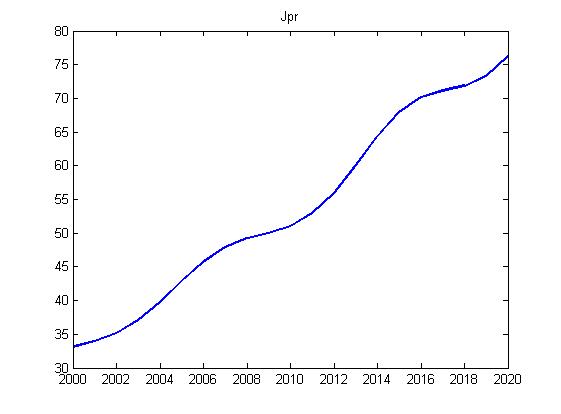 Figure 11. Forecast graphic for imports
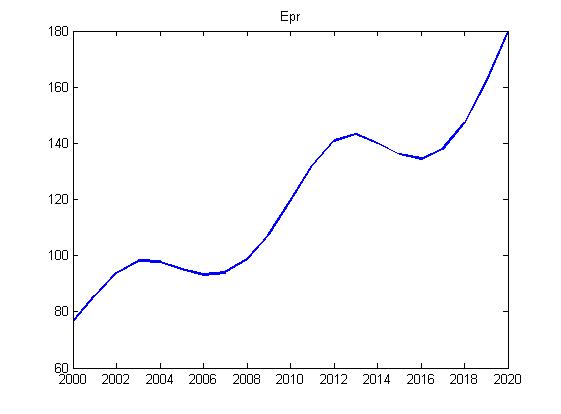 Figure 12. Forecast graphic for investments
Figure 13. Forecast graphic for exports
Figure 15. Forecast graphic for final consumption
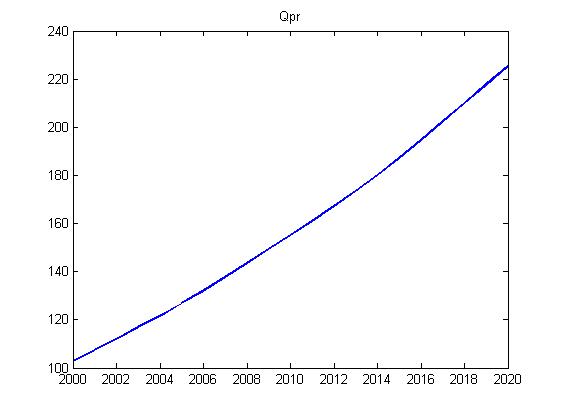 Figure 14. Forecast graphic for capital
Figure 17. Forecast graphic for GDP
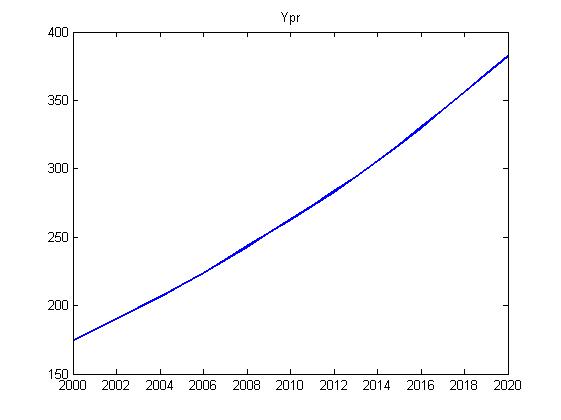 Figure 16. Forecast graphic for labor
5.     Negative forecast.
Figure 19. Negative forecast for exports
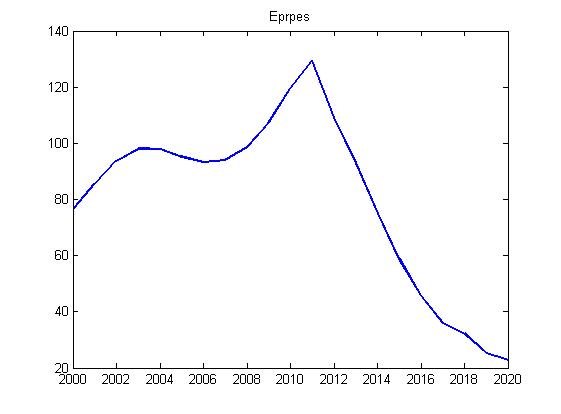 Figure 18. Negative forecast for GDP
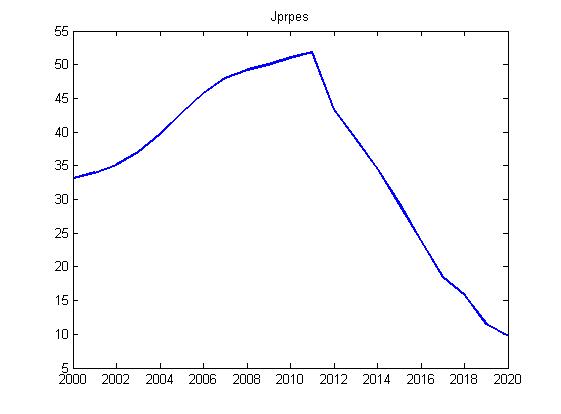 Figure 21. Negative forecast for imports
Figure 20. Negative forecast for investments
Figure 23. Negative forecast for labor
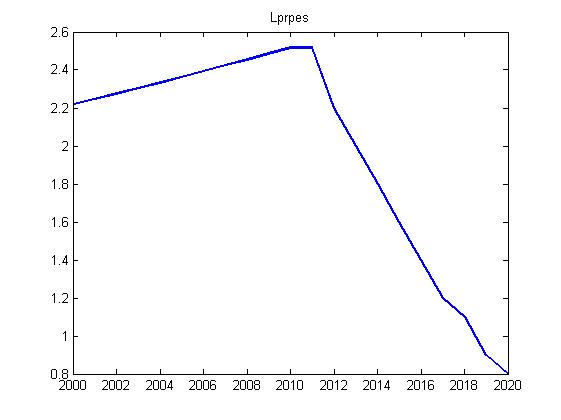 Figure 22. Negative forecast for capital
Figure 24. Negative  forecast for final consumption
Literature
Оленев Н.Н., Печёнкин Р.В., Чернецов А.М. «Параллельное программирование в MatLab и его приложения», вычислительный центр им.А.А.Дороницына РАН, Москва 2007.
Моисеев Н.Н. Простейшие математические модели экономического прогнозирования. М.: Знание, 1975
Иванилов Ю.П., Лотов А.В. Математические модели в экономике. М.: Наука, 1979. 304 с.
Тейл Г. Экономические прогнозы и принятие решений . М.1971.488с.
http://www.economywatch.com/economic-statistics/country/Norway/
http://dictionary-economics.ru/
http://matlab.exponenta.ru/curvefitting/function_2_2.php
http://matlab.exponenta.ru/curvefitting/3_6.php
http://www.mcds.ru/default.asp?Mode=Review&ID_L0=6&ID_L1=55&ID_L2=546&ID_L3=3847&ID=&ID_Review=61878